LITURGY OF THE PALMS
Year C
Psalm 118:1-2, 19-29  •  Luke 19:28-40
Open to me the gates of righteousness, that I may enter through them and give thanks to the LORD.
Psalm 118:19
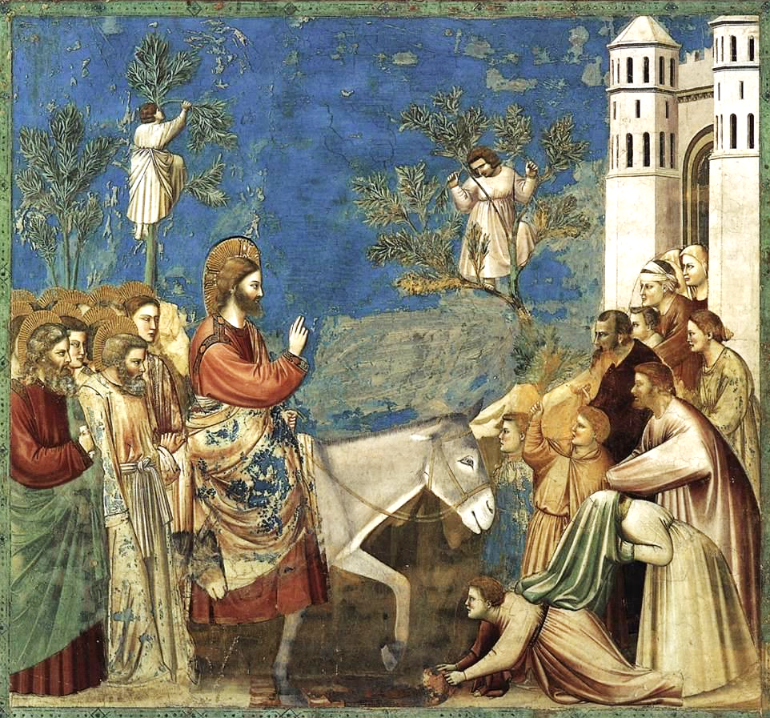 Entry into Jerusalem

Giotto
Scrovegni Chapel
Padua, Italy
The LORD is God, and he has given us light. Bind the festal procession with branches …
Psalm 118:27a
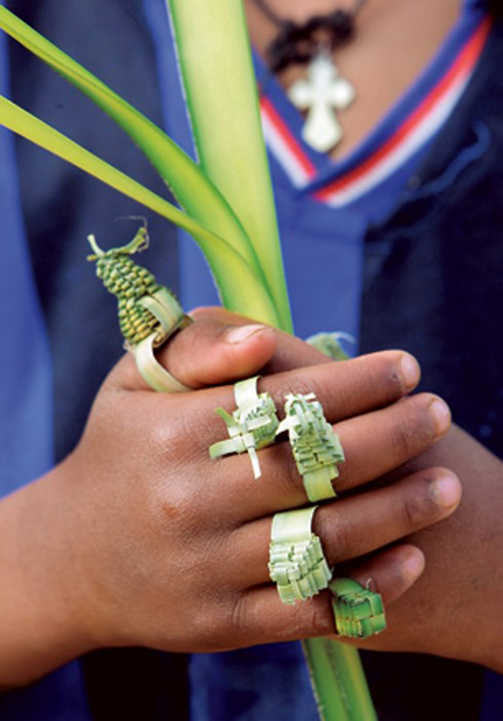 Palm Leaf Rings for Hosanna (Palm Sunday)

Ethiopia
"Go into the village ahead of you, and as you enter it you will find tied there a colt that has never been ridden. Untie it and bring it here."
Luke 19:30
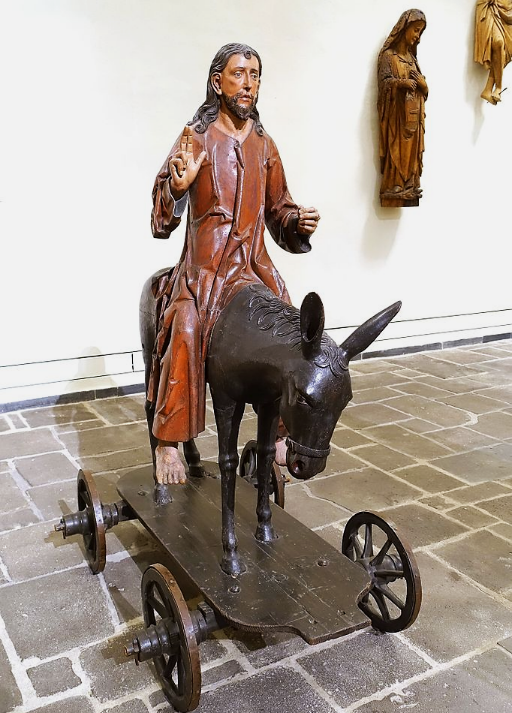 Christ on Donkey for Palm Sunday Procession

Museum Schnütgen
Cologne, Germany
If anyone asks you, 'Why are you untying it?' just say this, 'The Lord needs it.'"
Luke 19:31
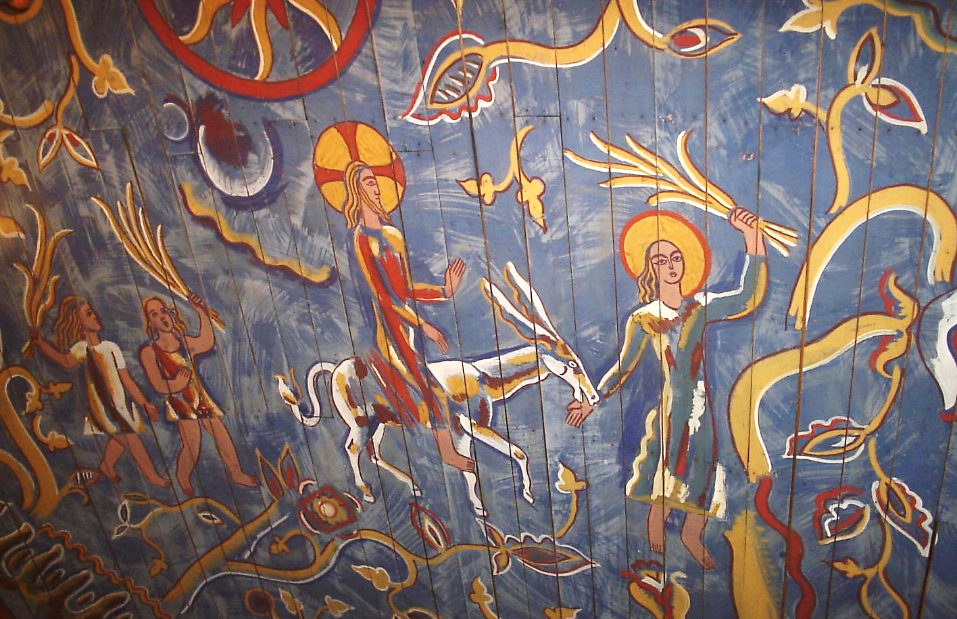 Christ on the Colt  --  Church of Saint Matthew, Methodist Assembly, Goteborg, Sweden
Then they brought it to Jesus; and after throwing their cloaks on the colt, they set Jesus on it.
Luke 19:35
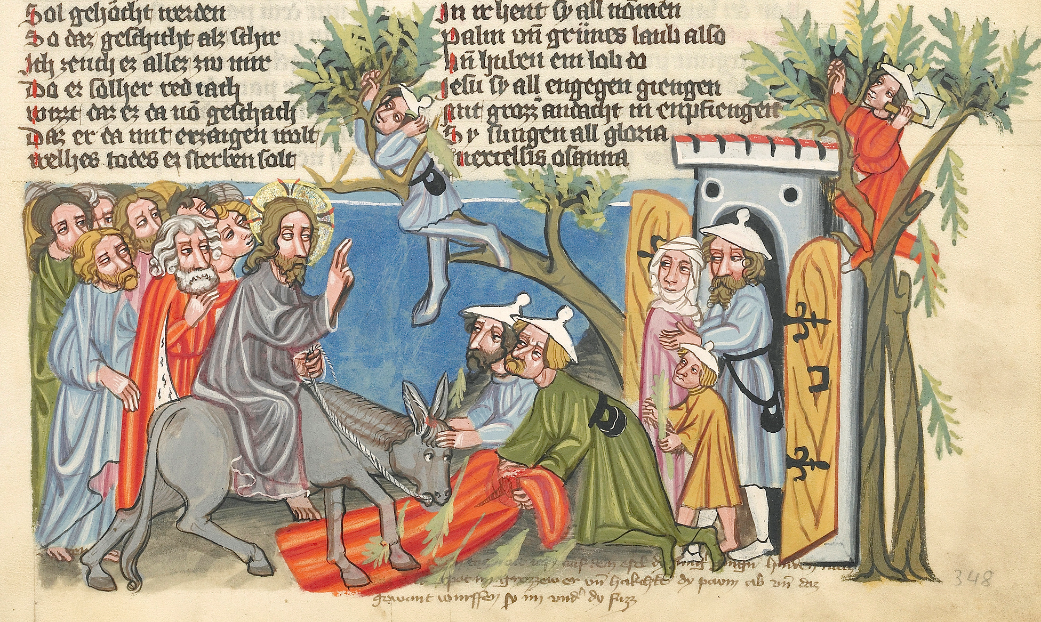 Entry into Jerusalem  --  Rudolf von Ems, Weltchronik, Getty Museum, Los Angeles, CA
As he rode along, people kept spreading their cloaks on the road.
Luke 19:36
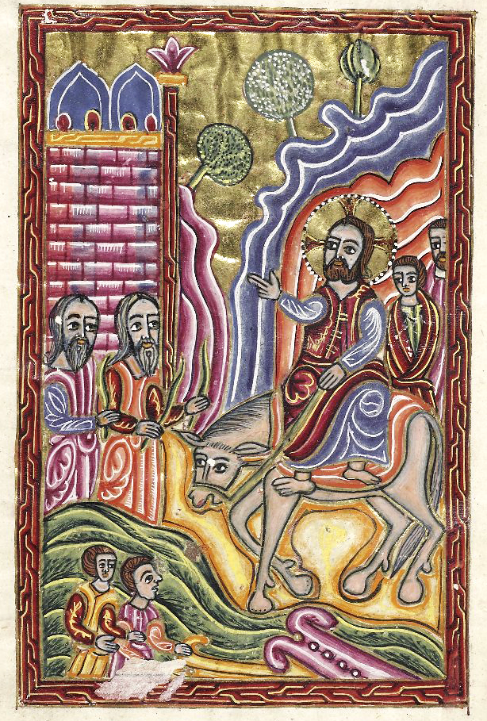 Entry into Jerusalem  

Armenian 17th c.  manuscript
Bodleian Library
Oxford, England
the whole multitude of the disciples began to praise God joyfully with a loud voice for all the deeds of power that they had seen,
Luke 19:37b
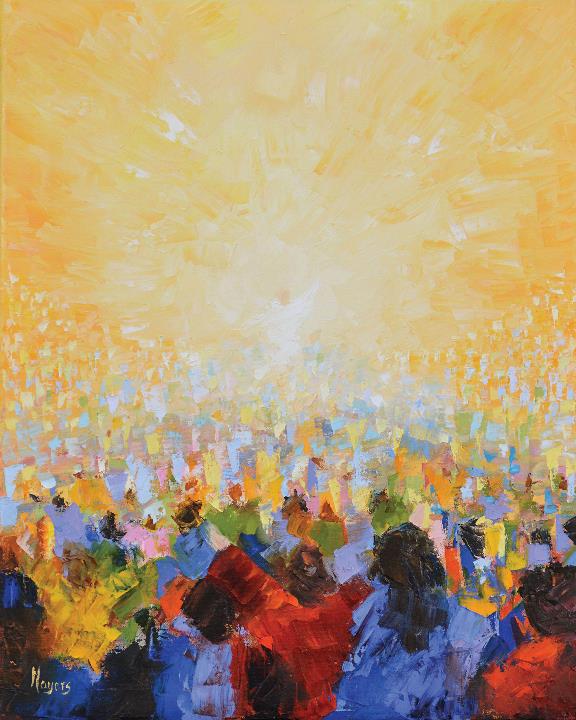 Hallelujah!

Mike Moyers
saying, "Blessed is the king who comes in the name of the Lord! Peace in heaven, and glory in the highest heaven!"
Luke 19:38
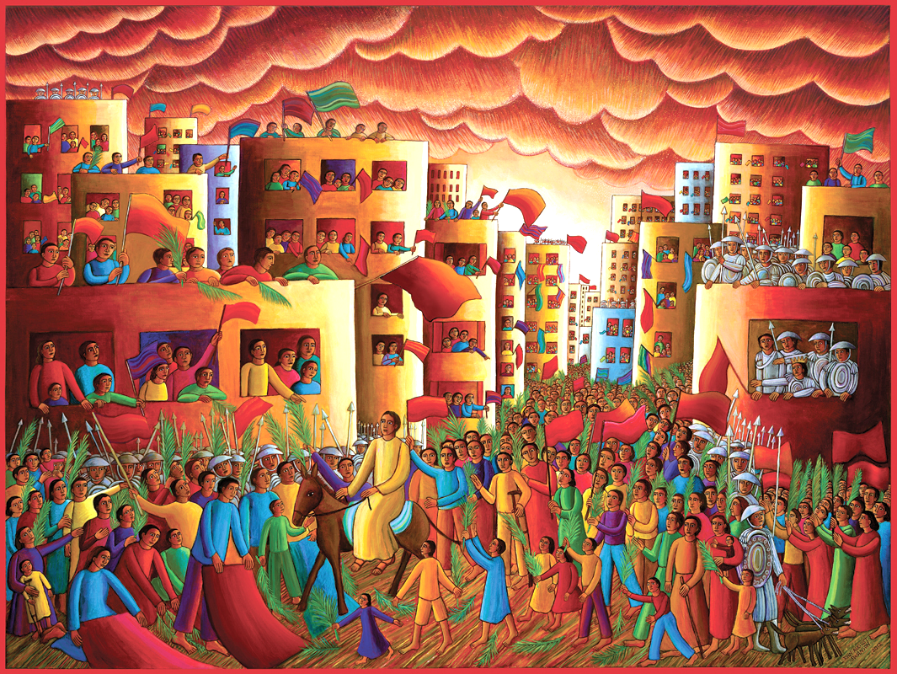 Entry into Jerusalem  --  John August Swanson, Serigraph, 1990
Some of the Pharisees in the crowd said to him, "Teacher, order your disciples to stop."
Luke 19:39
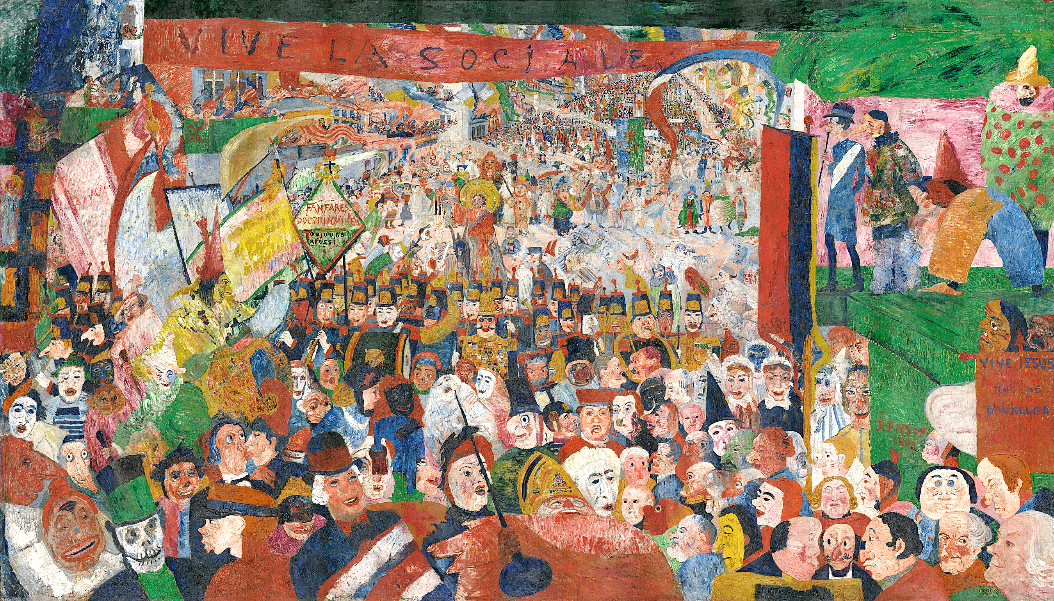 Christ's Entry into Brussels, 1889  --  James Ensor, Getty Museum, Los Angeles, CA
He answered, "I tell you, if these were silent, the stones would shout out."
Luke 19:40
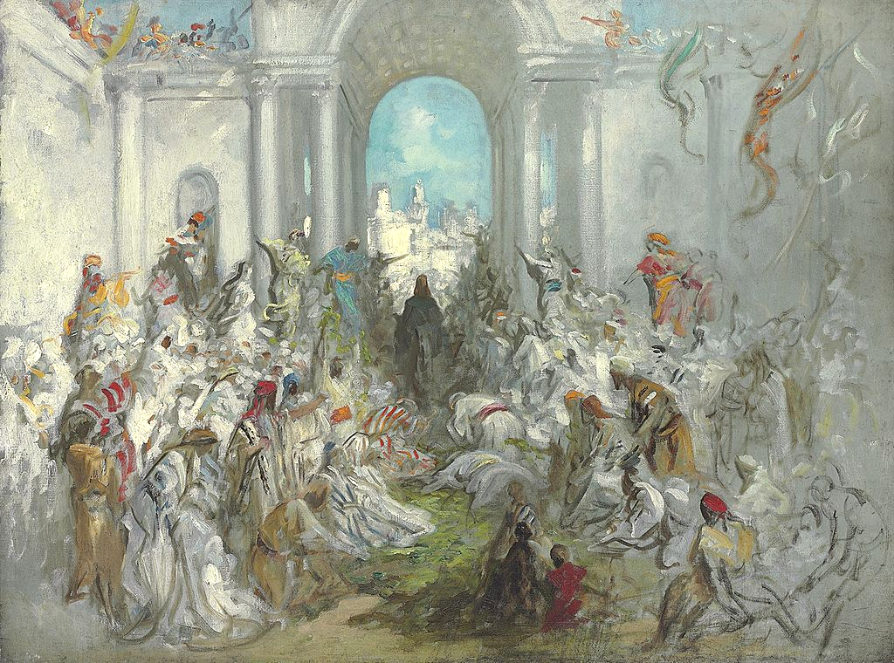 Entry into Jerusalem  --  Gustave Dore, Clark Art Institute, Williamstown, MA
Credits
New Revised Standard Version Bible, copyright 1989, Division of Christian Education of the National Council of the Churches of Christ in the United States of America. Used by permission. All rights reserved.
https://commons.wikimedia.org/wiki/File:Giotto_di_Bondone_-_No._26_Scenes_from_the_Life_of_Christ_-_10._Entry_into_Jerusalem_-_WGA09206.jpg
https://commons.wikimedia.org/wiki/File:Hosana_Rings.jpg
https://commons.wikimedia.org/wiki/File:Christ_upon_the_Donkey_for_the_Palm_Procession,_Cologne,_c._1520,_limewood_and_softwood,_polychrome_-_Museum_Schn%C3%BCtgen_-_Cologne,_Germany_-_DSC00072.jpg
https://commons.wikimedia.org/wiki/File:Sankt_Matteus_kyrka_(Metodistf%C3%B6rsamling)_i_Kvillestan_p%C3%A5_Hisingen_i_G%C3%B6teborg,_den_6_sept_2006,_bild_16.JPG
https://commons.wikimedia.org/wiki/File:Folio_173v_-_The_Entry_into_Jerusalem.jpg
https://commons.wikimedia.org/wiki/File:Bodleian_Library_MS._Arm._d.13._Armenian_Gospels-0013-0.jpg
Mike Moyers, https://www.mikemoyersfineart.com/
www.JohnAugustSwanson.com - copyright 1990 by John August Swanson
https://commons.wikimedia.org/wiki/File:Christ%27s_Entry_into_Brussels_in_1889.jpg
https://commons.wikimedia.org/wiki/File:Gustave_Dor%C3%A9_-_Christ%27s_Entry_into_Jerusalem.jpg
Additional descriptions can be found at the Art in the Christian Tradition image library, a service of the Vanderbilt Divinity Library, http://diglib.library.vanderbilt.edu/.  All images available via Creative Commons 3.0 License.